Virtual Fracture Clinic
Oxford
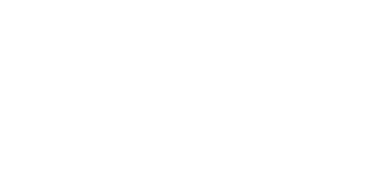 Milton Keynes University Hospital
Name: Dr Divyansh GulatiTitle: Consultant in Emergency MedicineOrganisation: Milton Keynes University HospitalContact details: divyansh.gulati@mkuh.nhs.uk
Historically, patient presents to the Emergency Department        following an injury 
After imaging and treatment in the ED, referred to fracture clinic for further review 
Patient attends the fracture clinic at MKUH and then a plan of treatment is made if required
Limitations
Poor patient experience - Long wait to be seen 

 Lack of patient satisfaction - 30%~ of patients as no treatment was required after the long wait.

 Cost implication - High attendees, therefore need for an extra registrar/physical space
Current Practice…
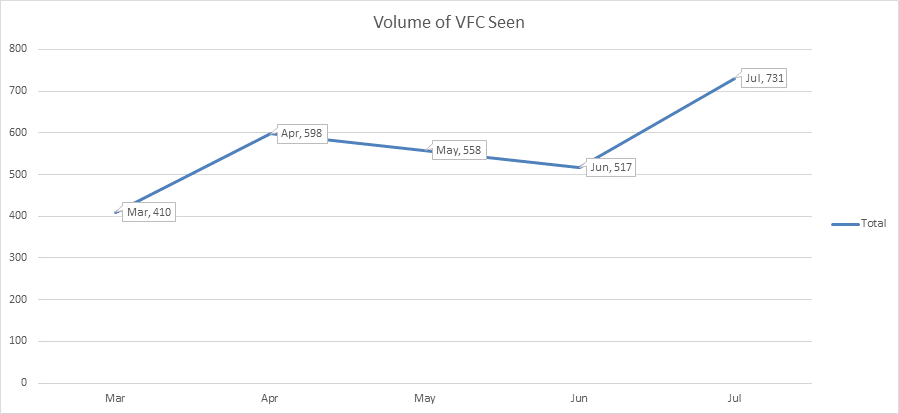 Quick wins
31.5% rate of discharge from the Virtual Fracture Clinic – these are all patients that would have historically attended physically

Patient experience has improved as the waiting time in the physical clinic has decreased

Staff morale is higher due to change in type of work and also satisfaction from happier patient group

Reduction in requirement to provide 3rd Middle Grade doctor to clinic
Lessons learnt
Inappropriate referrals- Local guidance and patient safety leaflets available 

Wound review